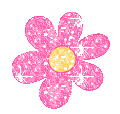 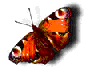 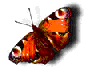 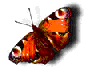 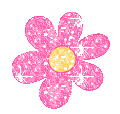 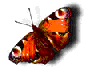 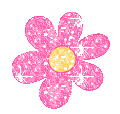 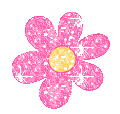 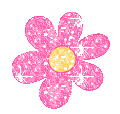 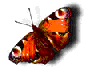 Что за камень на дороге:
Есть у камня хвост и ноги,
Не похож он на птенца,
Хоть родился из яйца.
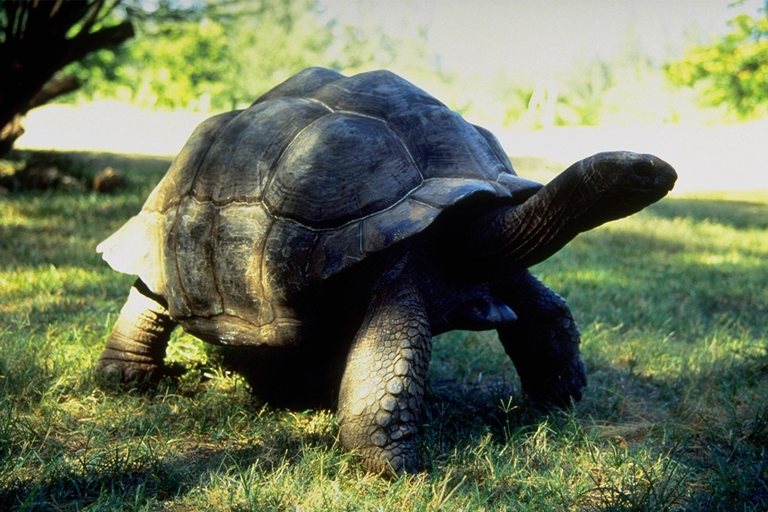 Она всегда сбегает,
А фокус очень прост.
Ей в этом помогает
Ужасно хитрый хвост.
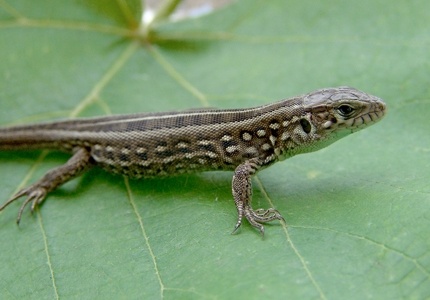 И гол, и лохмат,
Царь - да не богат.
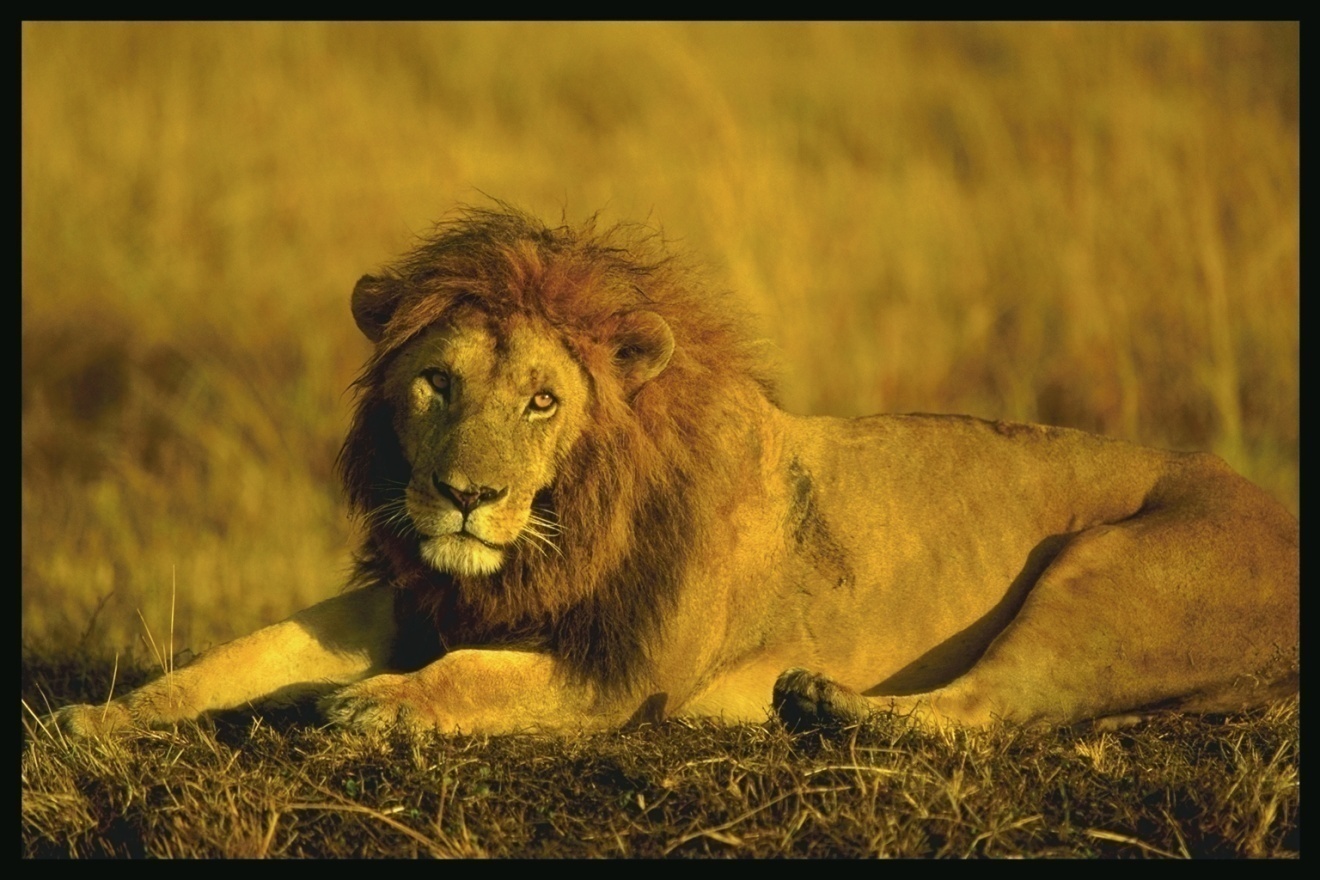 Есть у родственницы ёлки
Неколючие иголки,
Но в отличие от ёлки, 
Опадают те иголки.
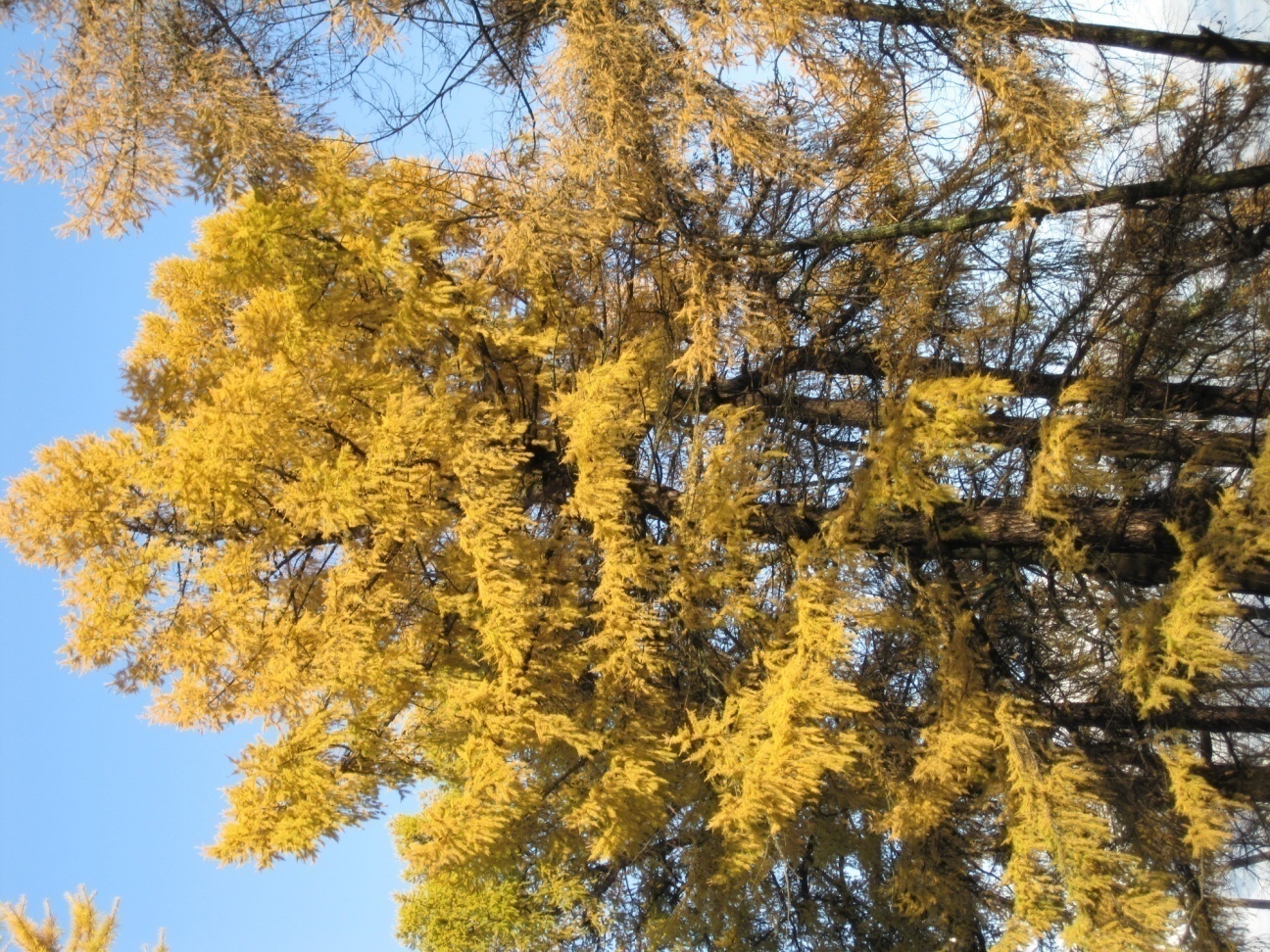 Золотой и молодой, 
За неделю стал седой.
А денёчка через два
Облысела голова!
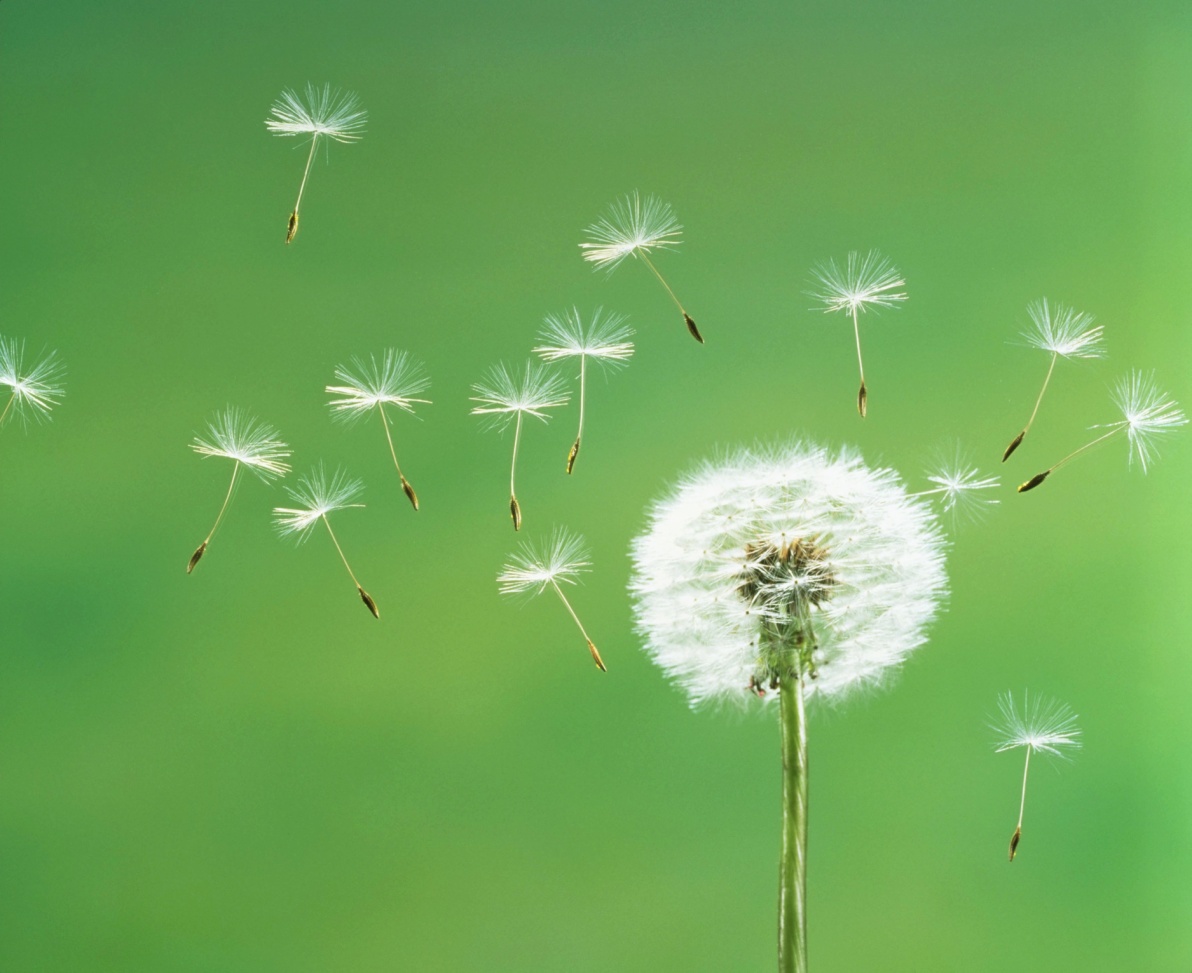 Мой брат  в лесу глухом живёт.
Он – сладкоежка неуклюжий.
А я в глаза не видел мёд,
Живу, где север, снег и стужа.
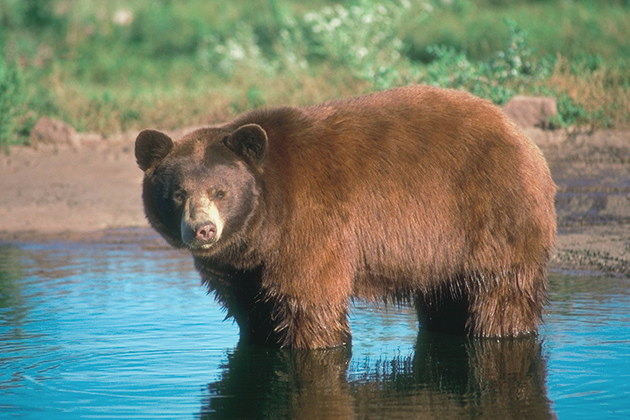 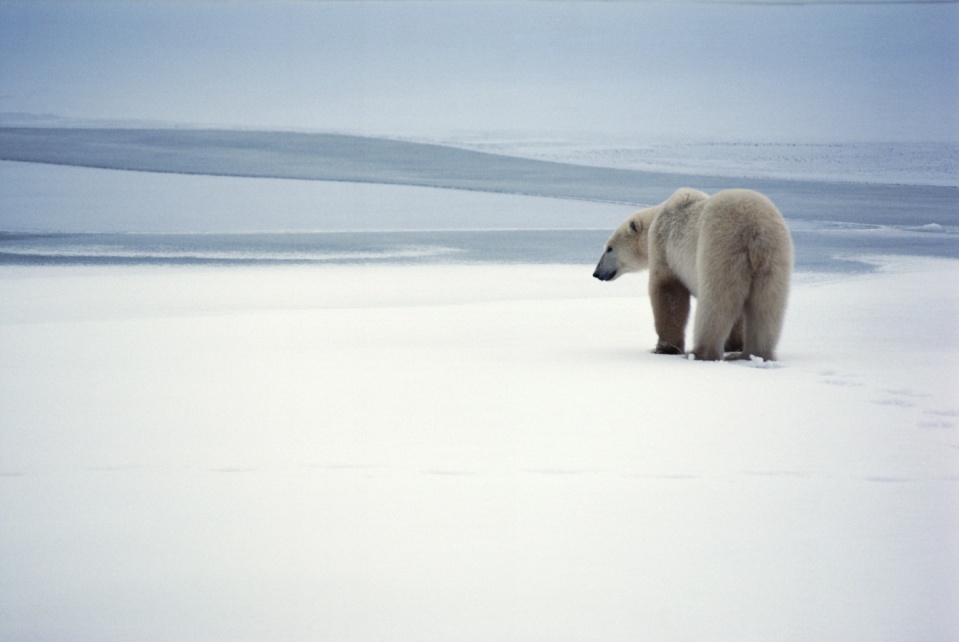 Ножка белая, прямая,
Шляпка красная такая,
А на шляпке, на верхушке
Беленькие конопушки.
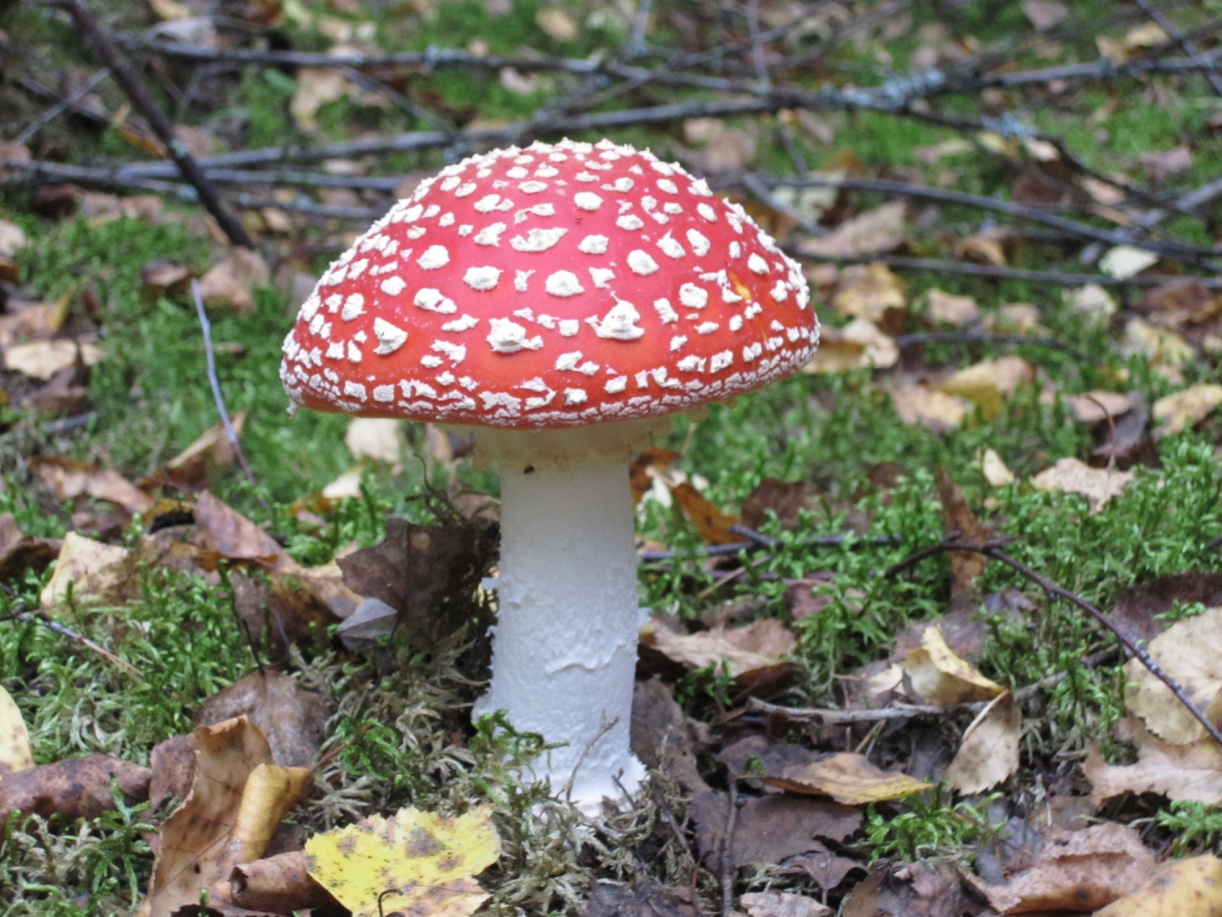 Всю ночь летает  - мышей добывает.А станет светло – спать летит в дупло.
Шелестя, шурша травой,
Проползает шнур живой.
Вот он встал и зашипел:
Подходи, кто очень смел.
Ох, и строга красавица, 
Когда к ней прикасаются.